Online scholing
Bespreken van laaggeletterdheid
op basis van principes van motiverende gespreksvoering
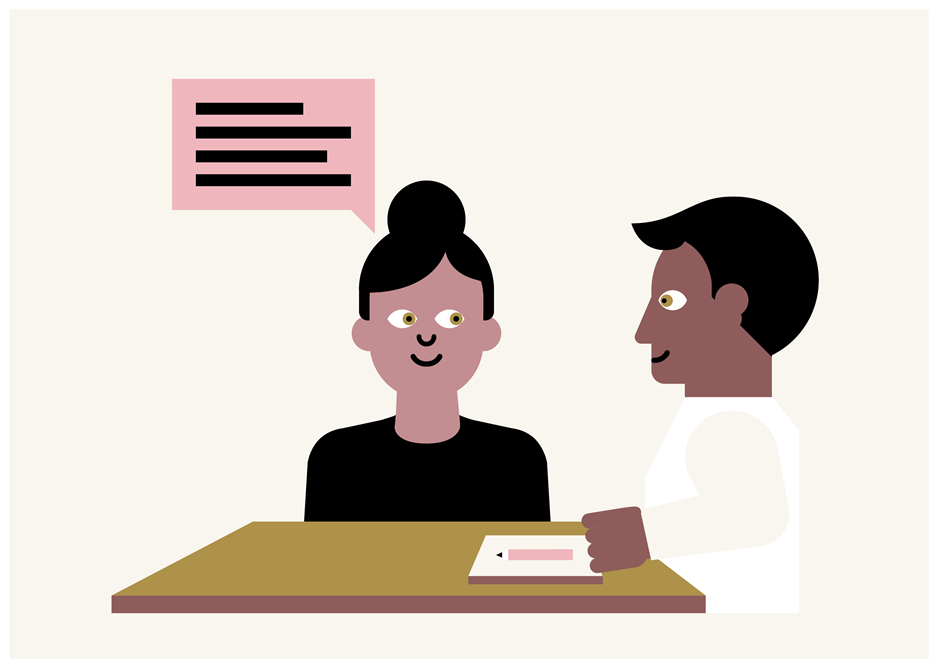 Online scholing Bespreken van laaggeletterdheid | Voel je goed! | Verwijzers
[Speaker Notes: url film in chat zetten

10 minuten

Welkom allemaal bij de Online scholing Bespreken van laaggeletterdheid voor Voel je goed!-verwijzers.
Ik ben Marieke Wiebing en werk als landelijk projectleider Voel je goed! bij Stichting Lezen en Schrijven.

Het voert helaas te ver om een kennismakingsrondje te doen. 
Maar ik kan jullie zeggen dat de groep bestaat uit: ……………. 
 
Even praktisch: graag microfoon uit en camera aan.
Als je een vraag hebt, steek je handje op.
En als je de beurt krijgt, zet je microfoon aan en doe je handje weer naar beneden.

Ik ga nu de presentatie starten.]
Wat gaan jullie leren in deze scholing?
Schrijf het op in de chat.
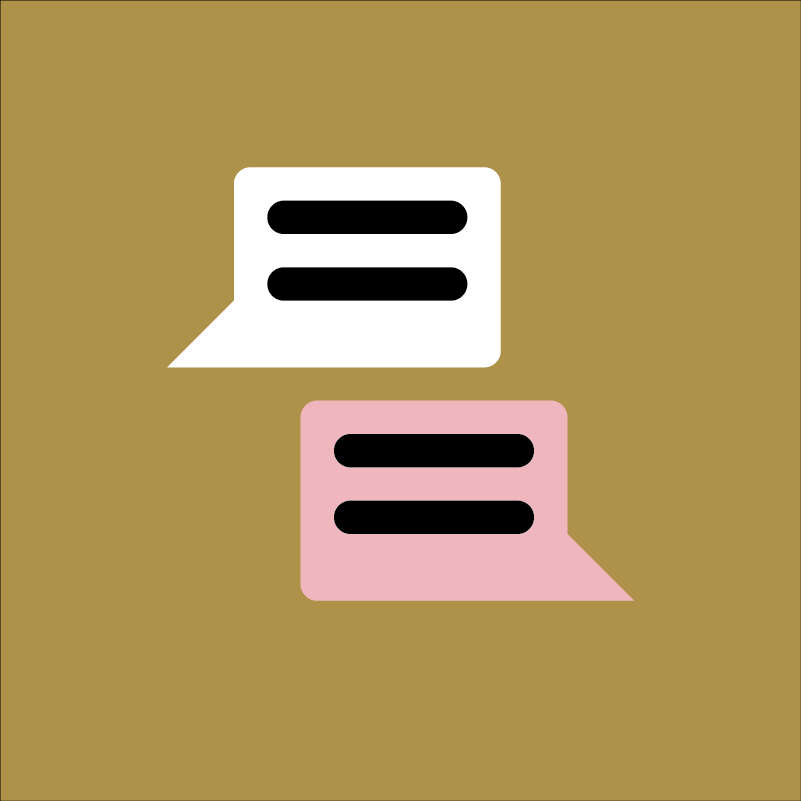 2
Online scholing Bespreken van laaggeletterdheid | Voel je goed! | Verwijzers - deel I
Doel scholing
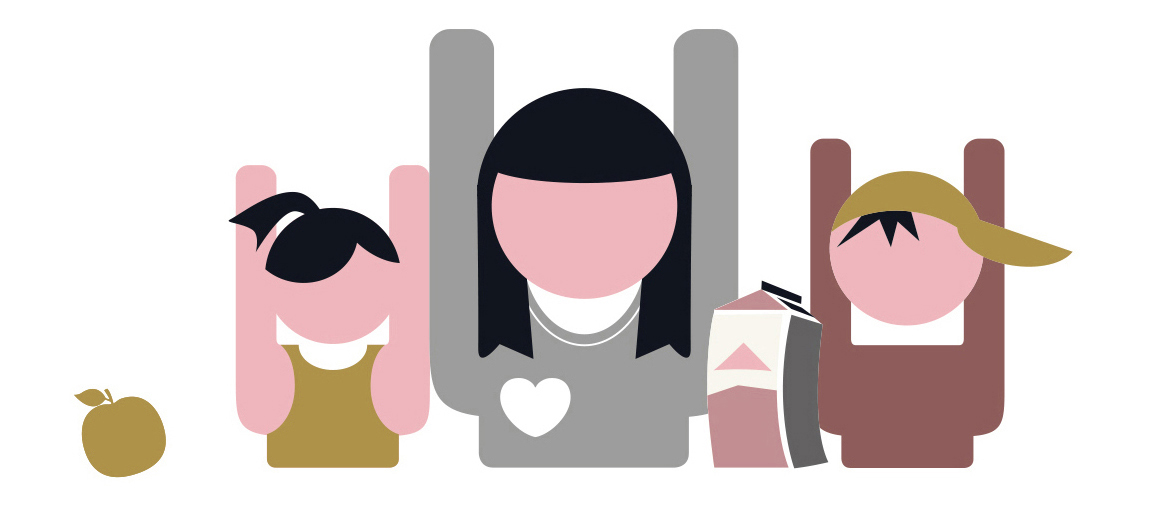 Weten wat laaggeletterdheid en Voel je goed! is

Weten wat eenvoudige communicatie en principes van motiverende gespreksvoering zijn. En hoe je dit toepast bij het bespreken van laaggeletterdheid / motiveren voor Voel je goed!

Er mee hebben kunnen oefenen en feedback op hebben gekregen.
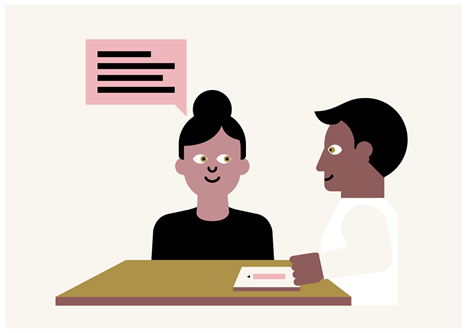 3
Online scholing Bespreken van laaggeletterdheid | Voel je goed! | Verwijzers
[Speaker Notes: We oefenen m.b.v. een casus die is afgestemd op de situatie van de dietist.
Ben je geen dietist, vertaal deze situatie dan naar je eigen situatie.]
Hoe gaan jullie dit leren?
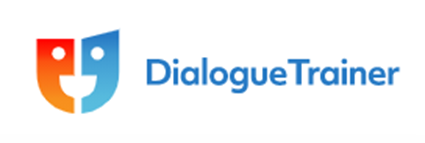 Totaal 4,5 uur
4
Online scholing Bespreken van laaggeletterdheid | Voel je goed! | Verwijzers
Wat gaan we vandaag doen?
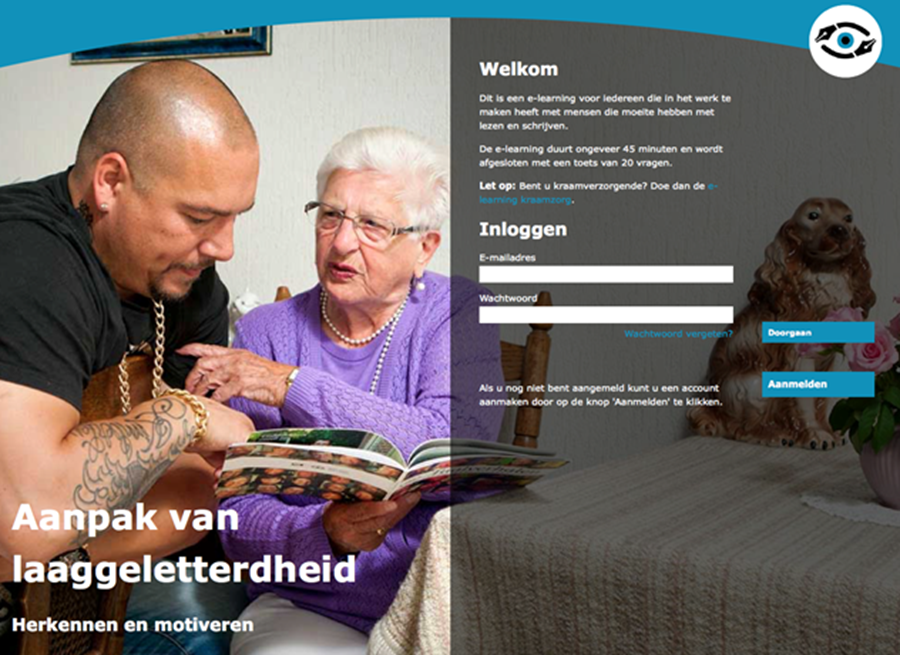 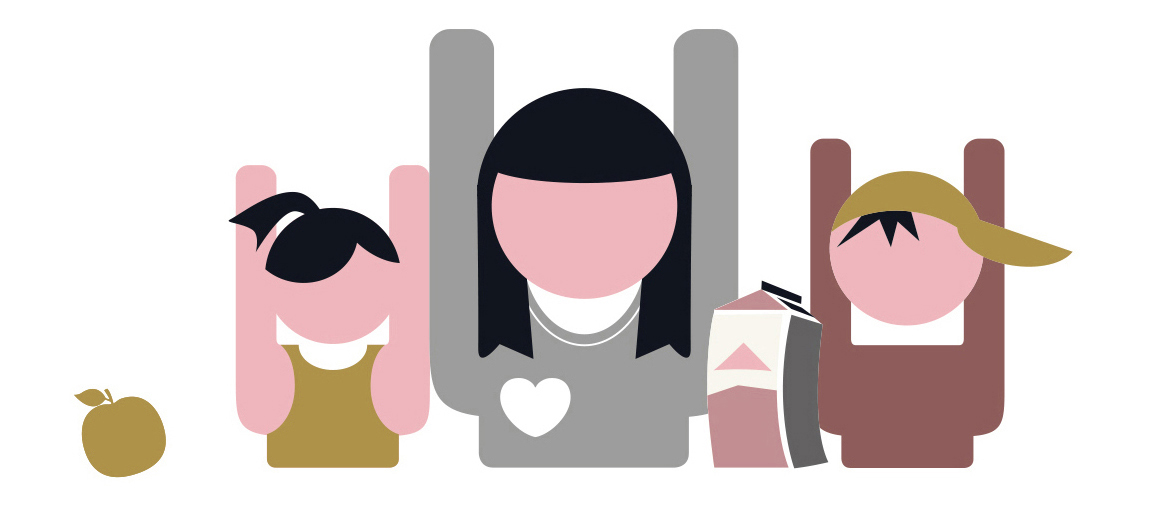 Totaal 75 minuten
5
Online scholing Bespreken van laaggeletterdheid | Voel je goed! | Verwijzers
[Speaker Notes: 10 inleiding
10 e-learning (1)
20 Voel je goed! + 10 materialen (2)
10 vragen
15 vervolg scholing (/ marge mogelijke uitloop)

Vooraf checken op site dialogue trainer.
Is het gelukt om een account te maken op doaloguetrainer.com m.b.v. de deelnemerscode (een url) uit de mail?]
Terugkoppeling e-learning
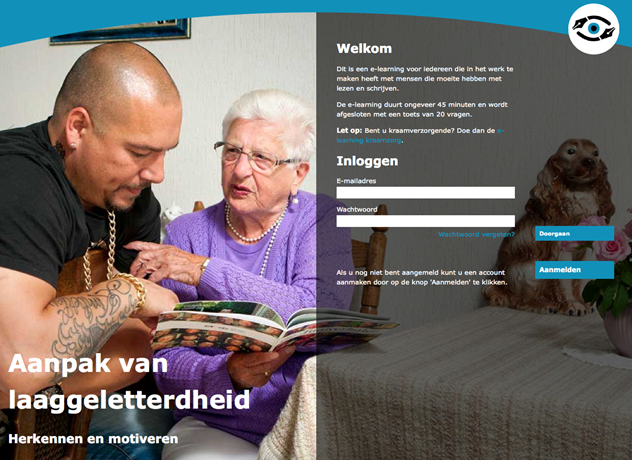 6
Online scholing Bespreken van laaggeletterdheid | Voel je goed! | Verwijzers
[Speaker Notes: 10 minuten 

(zet het evt. in de chat en loop de antwoorden bij langs)
Wat vond je van de e-learning over de aanpak van laaggeletterdheid?
Wat is je het meest bijgebleven?
Heb je, nu je meer weet over laaggeletterdheid, zelf cliënten die moeite hebben met lezen en schrijven, denk je?

Heb je vragen over de e-learning?]
Voel je goed!
Wat en waarom?
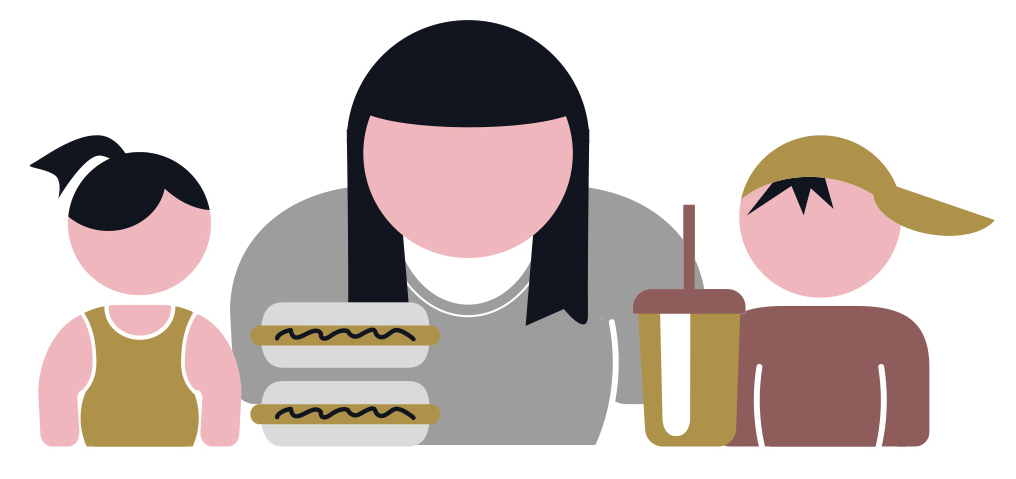 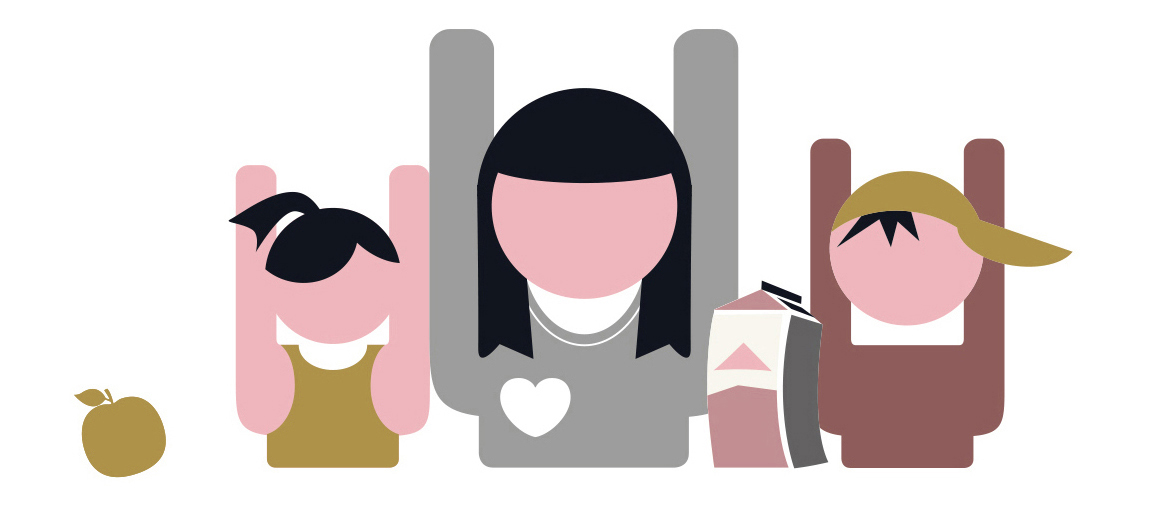 ->
Wat is Voel je goed!?
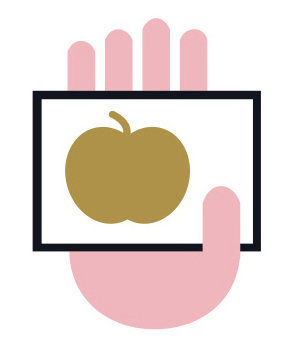 Een bewezen werkzame en door het RIVM erkende leefstijlinterventie.
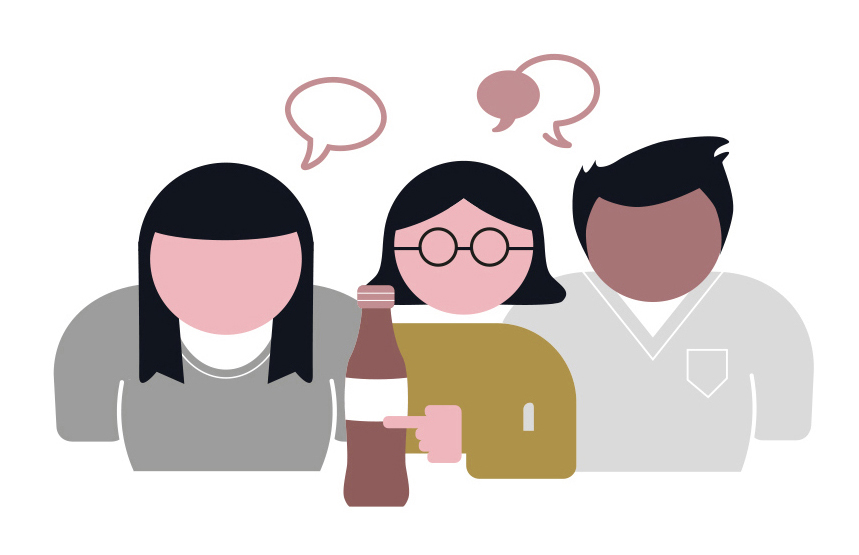 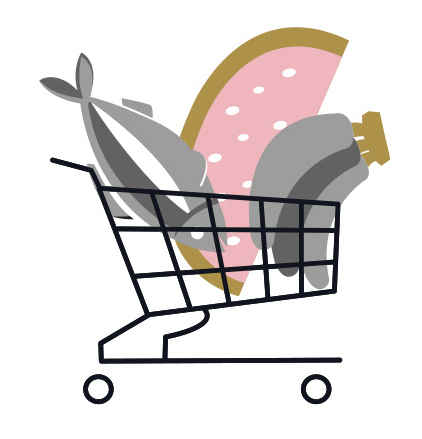 +
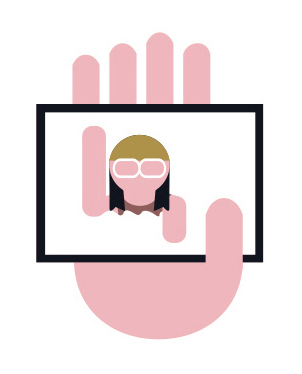 8
Live scholing Bespreken van laaggeletterdheid | Voel je goed! | Verwijzers
[Speaker Notes: 20 minuten 
Jullie weten nu wat laaggeletterdheid is, dan gaan we nu over naar Voel je goed!

Wat is Voel je goed!?
Jullie weten allemaal wel iets van Voel je goed!
Kunnen jullie mij vertellen wat Voel je goed! inhoudt?

Voel je goed! is de combinatie van persoonlijke eet- en beweegadviezen van een diëtist en 
groepslessen gezondheidsvaardigheden van een vrijwilliger. 
Deze lessen gaan over gezonder eten en meer bewegen. 
Een van de lessen geeft de diëtist in de vorm van een supermarktrondleiding.

Het is een bewezen werkzame en door het RIVM erkende leefstijlinterventie.]
Waarom is Voel je goed! er?
Schrijf het op in de chat.
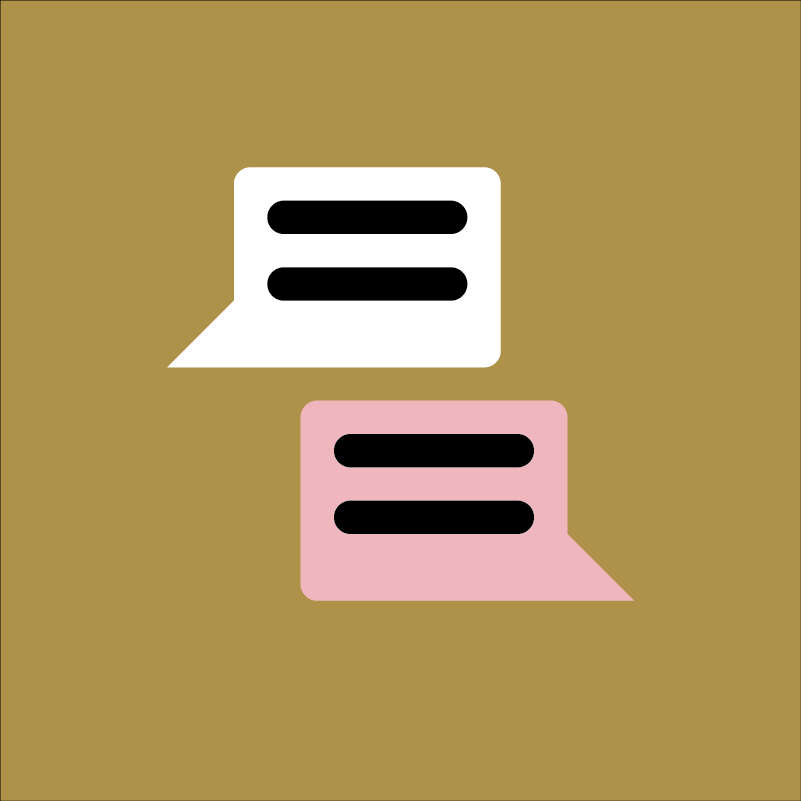 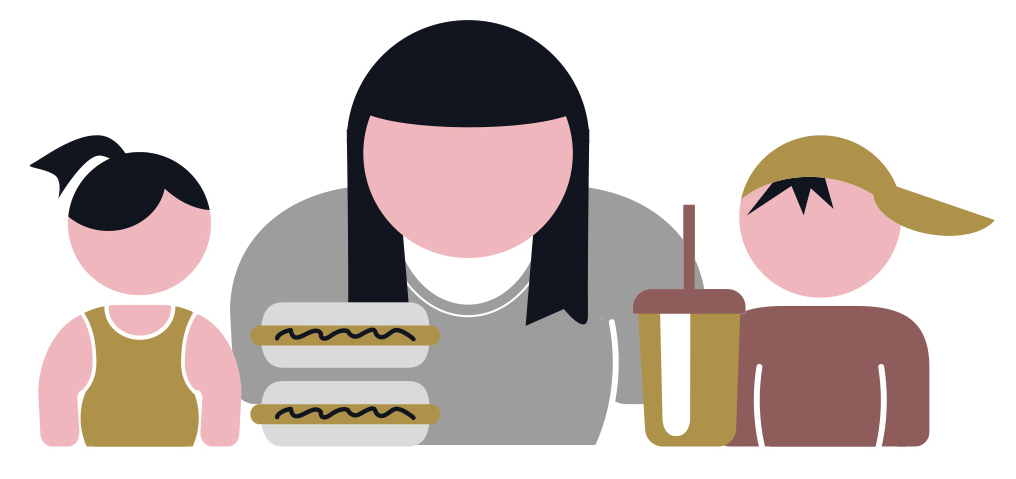 9
Online scholing Bespreken van laaggeletterdheid | Voel je goed! | Verwijzers
Voel je goed!, omdat (1):
Laaggeletterden moeite hebben met het vinden, begrijpen, beoordelen en toepassen van informatie.
NB Verleidelijke eetomgeving!

Vergrote kans op overgewicht en aandoeningen die daarvan het gevolg zijn.
10
Online scholing Bespreken van laaggeletterdheid | Voel je goed! | Verwijzers
[Speaker Notes: Voel je goed! is er, omdat het voor laaggeletterden vaak lastig is om informatie over gezond eten en voldoende bewegen te vinden en begrijpen. Laat staan dat zij deze informatie kunnen beoordelen en toepassen in hun dagelijkse leven.  

Zeker als je bedenkt welke rol de verleidelijke eetomgeving daarbij speelt.

Daardoor is de kans op overgewicht en aandoeningen die daarvan het gevolg zijn, groot.]
Voel je goed!, omdat (2):
Zorgverleners vaak niet vragen of iemand moeite heeft met lezen, schrijven of rekenen.
Laaggeletterden zich schamen om het zelf te zeggen.
Met als gevolg:
Geen succesvolle begeleiding
Verergering klachten
Kleinere kans op tweede keer hulp zoeken
Laaggeletterdheid is een risicofactor voor de gezondheid
11
Online scholing Bespreken van laaggeletterdheid | Voel je goed! | Verwijzers
[Speaker Notes: Voel je goed! is er ook, omdat zorgverleners vaak niet vragen of iemand moeite heeft met lezen, schrijven of rekenen. 
En laaggeletterden zich schamen om het zelf te zeggen. 

Daardoor is de begeleiding van huisarts, diëtist, etc. vaak niet succesvol. 
Gezondheidsklachten verergeren, met alle gevolgen van dien.  
En de kans wordt kleiner dat laaggeletterden een tweede keer hulp zoeken.

Kortom, laaggeletterdheid is een risicofactor voor de gezondheid.]
Diëtiste Jolande van Teeffelen
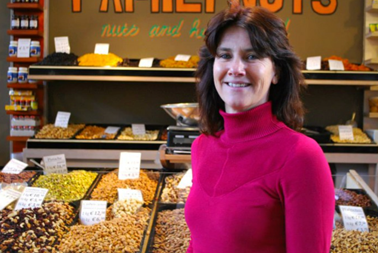 “Zorg op maat is informatie op maat. Je moet weten hoe taalvaardig je cliënt is, om hem of haar effectief zorg te kunnen verlenen.”
12
Online scholing Bespreken van laaggeletterdheid | Voel je goed! | Verwijzers
[Speaker Notes: Diëtiste Jolande gelooft heilig in de aanpak van laaggeletterdheid bij haar cliënten.]
Voel je goed!
Doelgroep en doel
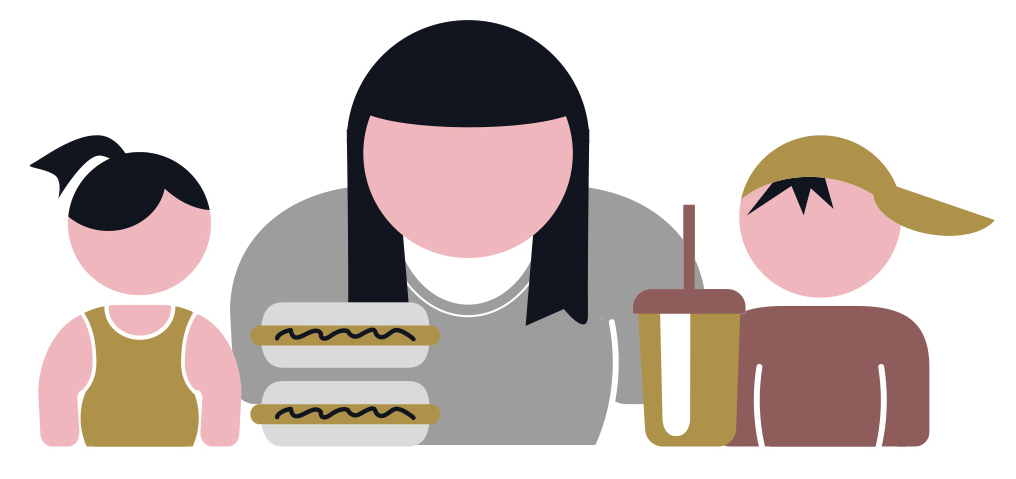 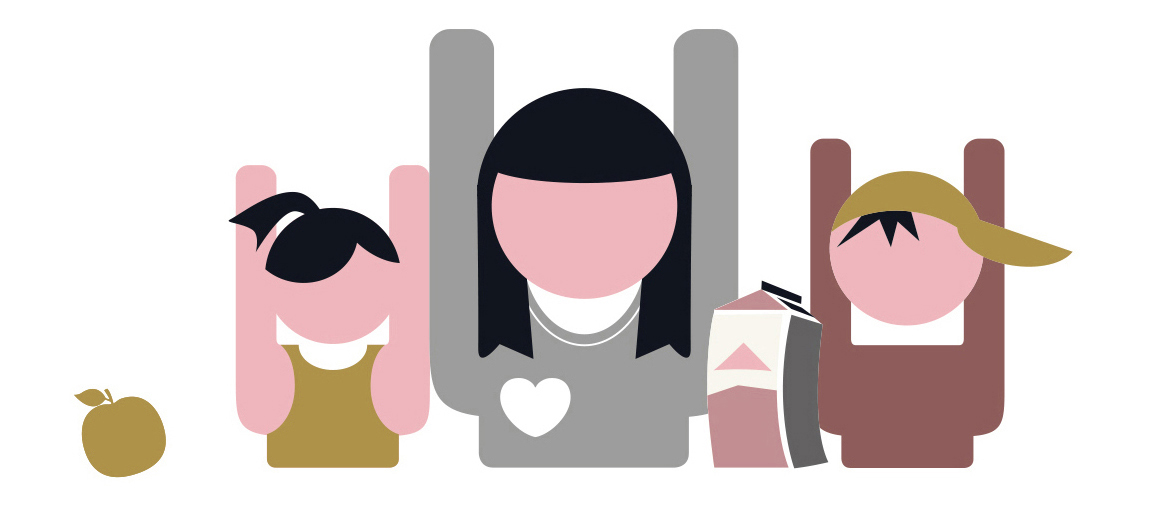 ->
Doelgroep en doel
Voel je goed!, voor:
volwassenen die willen werken aan een gezonder gewicht 
en moeite hebben met taal 
met als doel:
een gezonder gevoel en gewicht, via verbetering van gezondheidsvaardigheden (incl. taalvaardigheden)

En in 2e instantie het nog beter willen leren lezen, schrijven en/of rekenen…
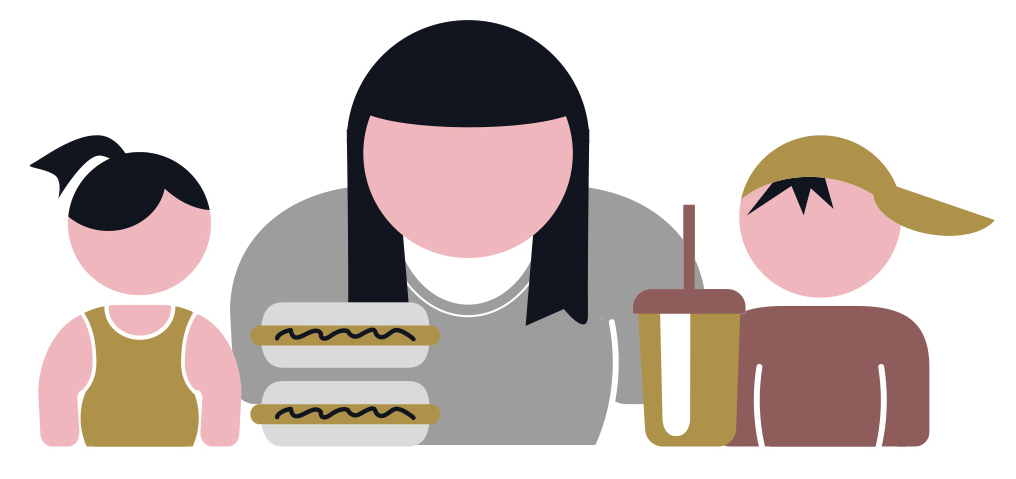 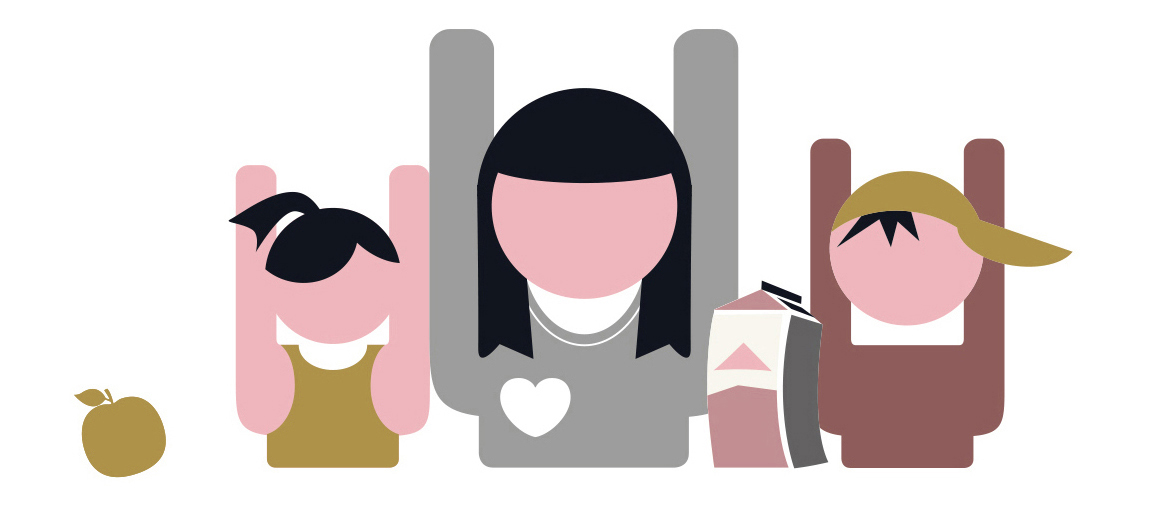 14
Live scholing Bespreken van laaggeletterdheid | Voel je goed! | Verwijzers
[Speaker Notes: Voel je goed! richt zich dus op: volwassenen die willen werken aan een gezonder gewicht en 
moeite hebben met taal, maar wel aanspreekbaar zijn in het Nederlands (op A2-niveau)).

Met als doel het realiseren van een gezonder gevoel en gewicht, via verbetering van iemands gezondheidsvaardigheden (incl. iemands taalvaardigheden).

En in 2e instantie heeft Voel je goed! als doel: het doorgaan met nog beter leren lezen, schrijven en/of rekenen, na afloop van Voel je goed!]
Voel je goed!, de film
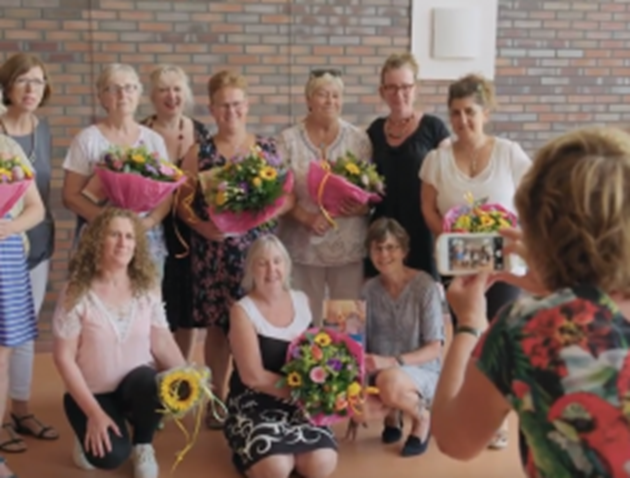 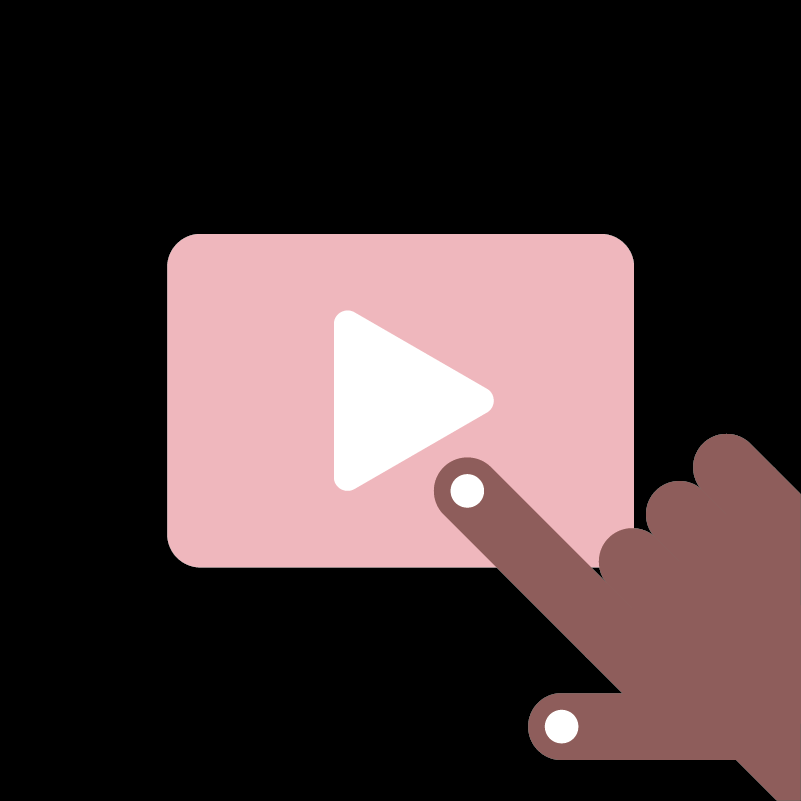 https://youtu.be/SYJ21a93buk
15
Online scholing Bespreken van laaggeletterdheid | Voel je goed! | Verwijzers
[Speaker Notes: Hoe werk het nou?
Kijk naar Voel je goed!, de film.
Hij duurt 2 minuten.
Check of je geluid uit is en klik op de link naar youtube.
Sluit youtube af om weer terug in de bijeenkomst te komen.]
Voel je goed!
De lessen
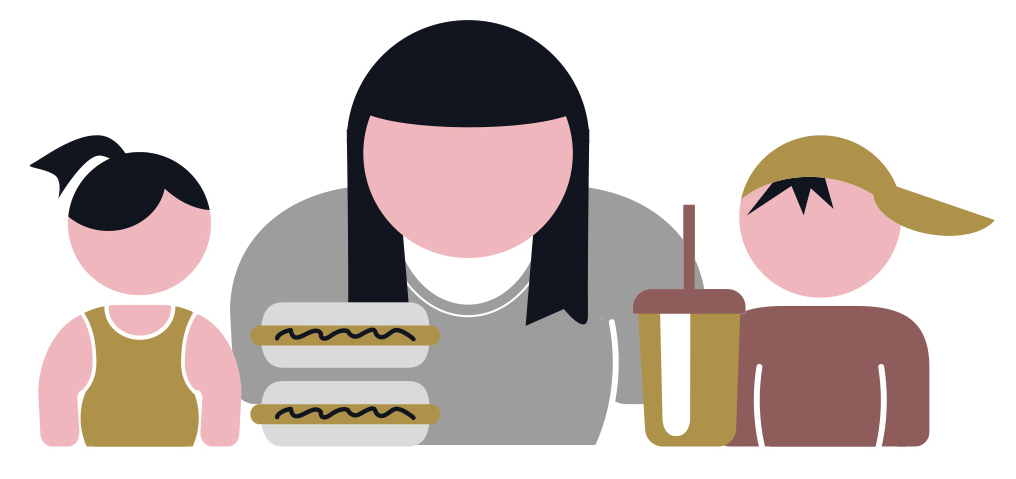 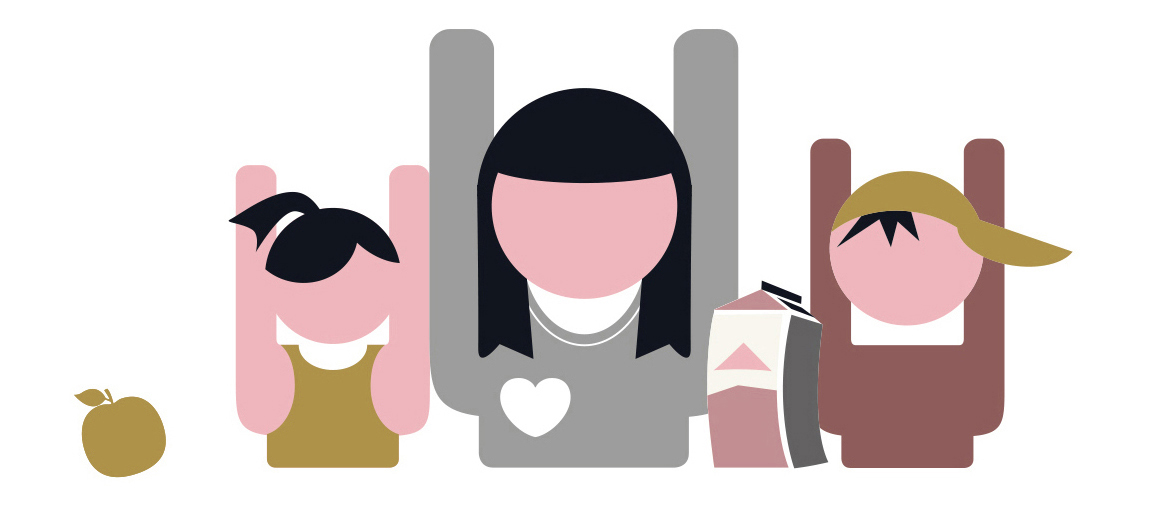 ->
De lessen
Ontwikkeld samen met:
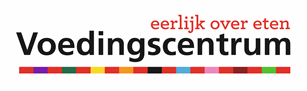 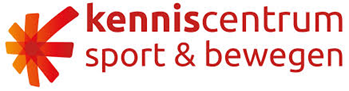 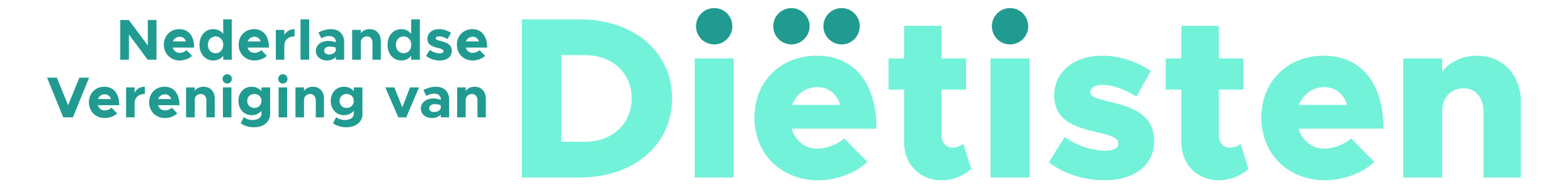 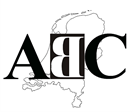 Schijf van Vijf en de Bewegingsrichtlijn
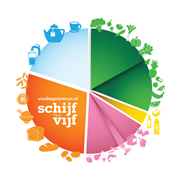 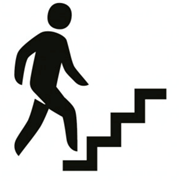 17
Online scholing Bespreken van laaggeletterdheid | Voel je goed! | Verwijzers
[Speaker Notes: Nog even over de lessen ->
Ze zijn ontwikkeld samen met Nederlandse Vereniging van Diëtisten, Voedingscentrum, Kenniscentrum sport & bewegen, Stichting ABC (belangenvereniging van laaggeletterden) en diëtisten uit de praktijk.

De lessen gaan over gezonder eten en meer bewegen. Daarbij volgen we de Schijf van Vijf en de Beweegrichtlijn.]
De lessen
Gedragsverandering:  motivatie, doelen, sociale steun, beloning, rol verleidelijke eetomgeving, beweegoefeningen
Goede voorbeeld voor je kinderen, culturele aspecten, communicatie zorgverlener, vervolglessen in taal en/of rekenen, supermarktrondleiding, etc.
Rolverdeling
18
Online scholing Bespreken van laaggeletterdheid | Voel je goed! | Verwijzers
[Speaker Notes: Nog even over de lessen ->
Omdat Voel je goed! over gedragsverandering gaat, besteden we ook aandacht aan motivatie, doelen, sociale steun, beloning, de rol van de verleidelijke eetomgeving op het eet- en beweeggedrag en bewegen deelnemers ook elke les zelf. 

We kijken ook o.a. naar het goede voorbeeld zijn voor je kinderen, culturele aspecten van eten, 
communicatie met de diëtist en huisarts en vervolglessen in taal en/of rekenen. 
En diëtisten organiseren een les in de vorm van een supermarktrondleiding.
 
Rolverdeling: vrijwilligers richten zich in de lessen op de verwerking van algemene info over gezond eten en voldoende bewegen (via de deelnemersmap) en diëtisten geven als professional persoonlijke dieetadviezen.]
Rol en materialen
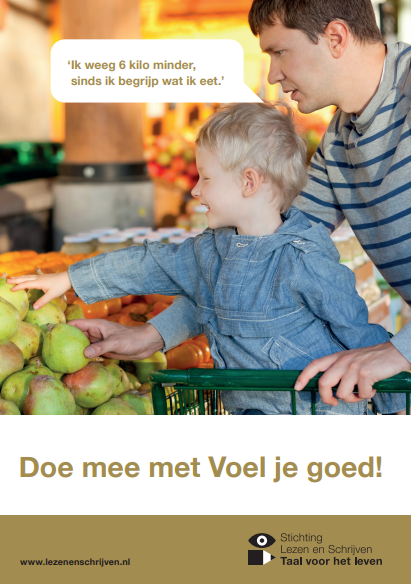 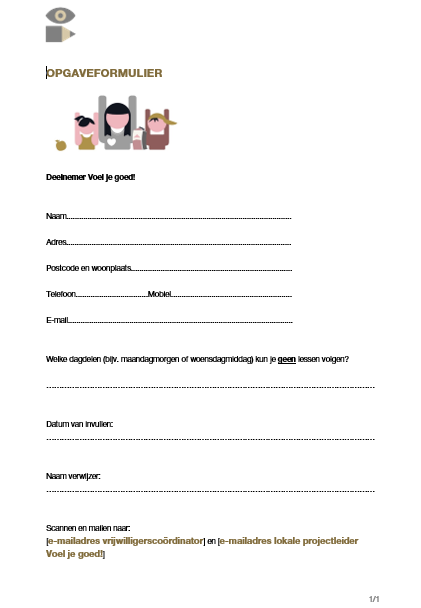 NB Bestellijst
19
Online scholing Bespreken van laaggeletterdheid | Voel je goed! | Verwijzers
[Speaker Notes: 10 minuten

Dat over wat Voel je goed! is.

Wat is jullie rol?
Die bestaat o.a. uit het bespreken van laaggeletterdheid en motiveren voor Voel je goed! 
En als je dietist bent, uit het adviseren van deelnemers Voel je goed! in eenvoudige taal en 
soms ook het organiseren van de supermarktrondleiding.

Welke materialen horen hierbij?
Daarvoor hebben we een stroomschema, met verwijzing naar enkele materialen die daarbij horen: 
Kennismakingspakket lesmateriaal Vjg!, deelnemersflyer en opgaveformulier. 
Deze hebben jullie per mail ontvangen.
In de mail staat ook informatie over het bestellen van materialen.

Ik ga nu de presentatie stoppen en het scherm delen 
ivm behandelen stroomschema voor de Voel je goed!-verwijzer.

Vragen? 10 minuten

Nieuwsbrief Vjg!? Dan kun je je hier aanmelden.]
Vervolg scholing, terug naar online lesmodule voor:
Lezen tips eenvoudige communicatie en theorie motiverende gespreksvoering
Toepassen kennis in simulatie met virtuele patiënt/cliënt Sabrina
Leggen contact met lokale projectleider Voel je goed! i.v.m. warme overdracht deelnemers Voel je goed! en                  bestellen van extra wervingsmateriaal
Maken telefonische afspraak met landelijke projectleider Voel je goed! (via link naar Excelschema) – na afspraak invullen evaluatieformulier en ontvangen certificaat
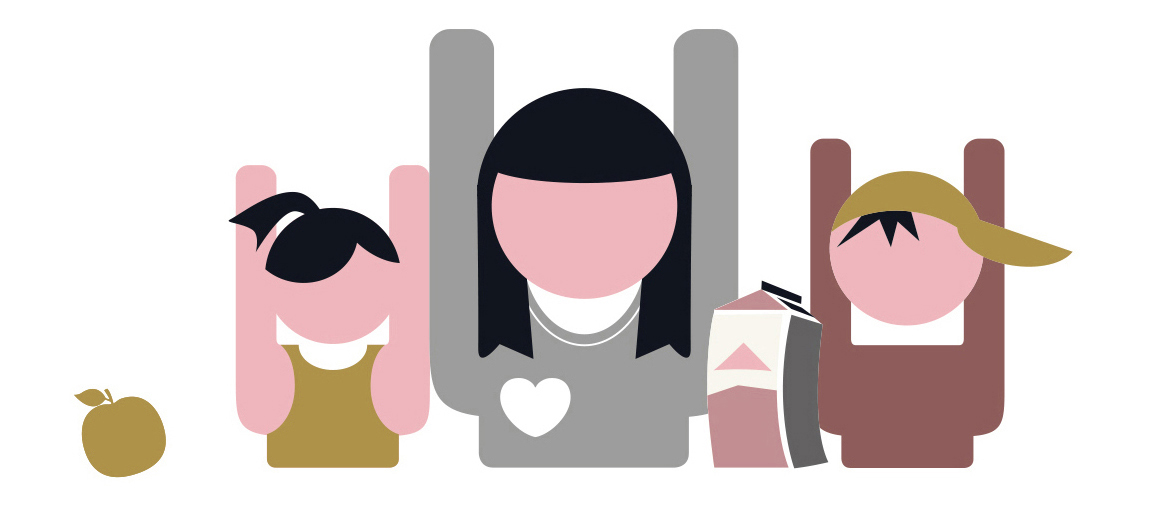 20
Online scholing Bespreken van laaggeletterdheid | Voel je goed! | Verwijzers
Wil je meer weten?
Marieke Wiebing, landelijk projectleider Voel je goed!
T: 06 – 502 08 138
E: mariekewiebing@lezenenschrijven.nl
https://www.lezenenschrijven.nl/projectvoeljegoed